Бизнес-планирование

Томашевская Юлия Николаевна
ylia_tom@mail.ru
Астрахань, 2018
РАЗДЕЛ 5. Производственный план 

I. Какое требуется помещение?
II. Какое оборудование необходимо приобрести?
III.Стоимость?
IV. Какое вам потребуется помещение? Где?
V. Какие потребуются материалы, стоимость?
VI. Опишите режим работы вашей компании.
VII. Как вы будете обсуживать клиента?
2
V. Составление главного графика работ (график Ганта)
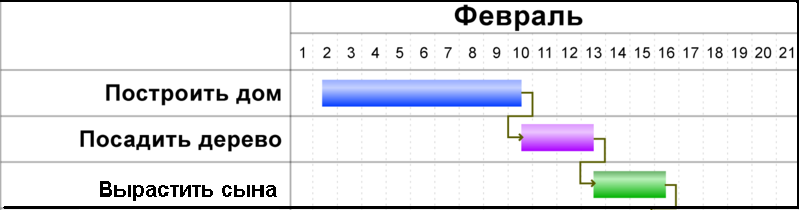 3
РАЗДЕЛ 6. Управление рисками
Риск проекта – это неопределенное событие, которое в случае возникновения имеет позитивное или негативное воздействие по меньшей мере на одну из составляющих проекта, например сроки, стоимость, содержание или качество.
Определение рисков
Определение мер по реагированию
4
Риск проекта – это неопределенное событие, которое в случае возникновения имеет позитивное или негативное воздействие по меньшей мере на одну из составляющих проекта, например сроки, стоимость, содержание или качество.
Определение рисков
Определение мер по реагированию
5
Отчет о Движении денежных средств
РАЗДЕЛ 7. Финансовый план
6
Основные показатели эффективности проекта
1. Общая величина накопленных дисконтированных доходов:
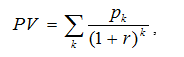 где Pk – годовой доход
r- норма дисконтирования (процент на капитал)
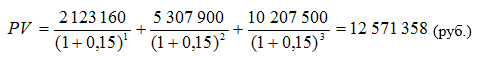 2. Чистый приведенный доход
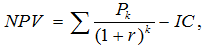 где IC- размер необходимых инвестиций
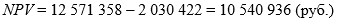 7
Основные показатели эффективности проекта
3. Индекс рентабельности инвестиций:
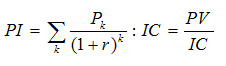 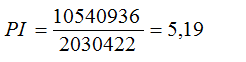 если РI>1- проект считается рентабельным
4. Чистый приведенный доход
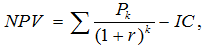 где IC- размер необходимых инвестиций
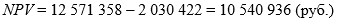 8
БЛАГОДАРЮ ЗА ВНИМАНИЕ!
9